Bµi 6
LUYÖN TËP CHUNG
TIẾT 1
1
Trong hình döôùi ñaây coù nhöõng soá naøo?
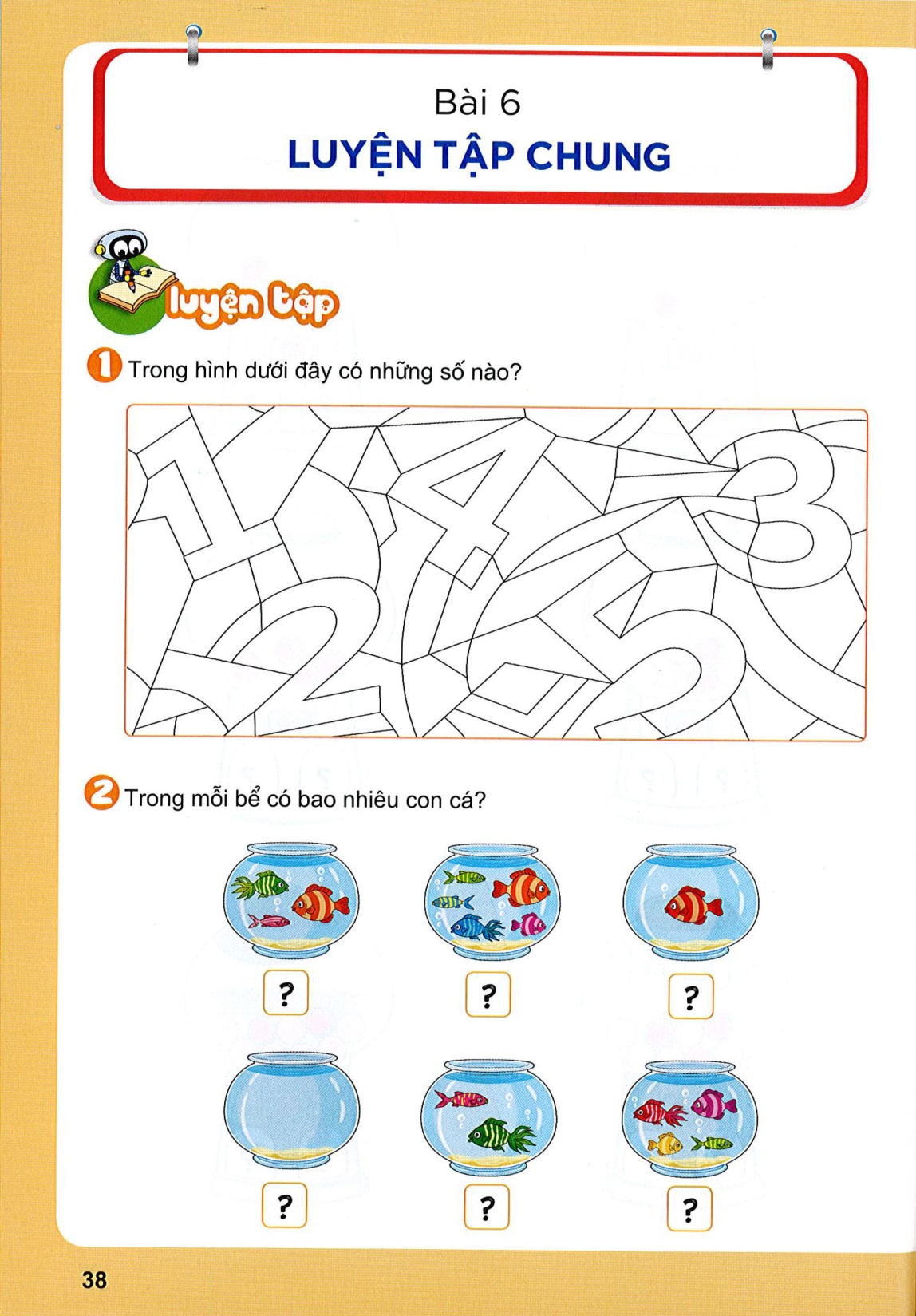 2
Trong moãi beå coù bao nhieâu con caù?
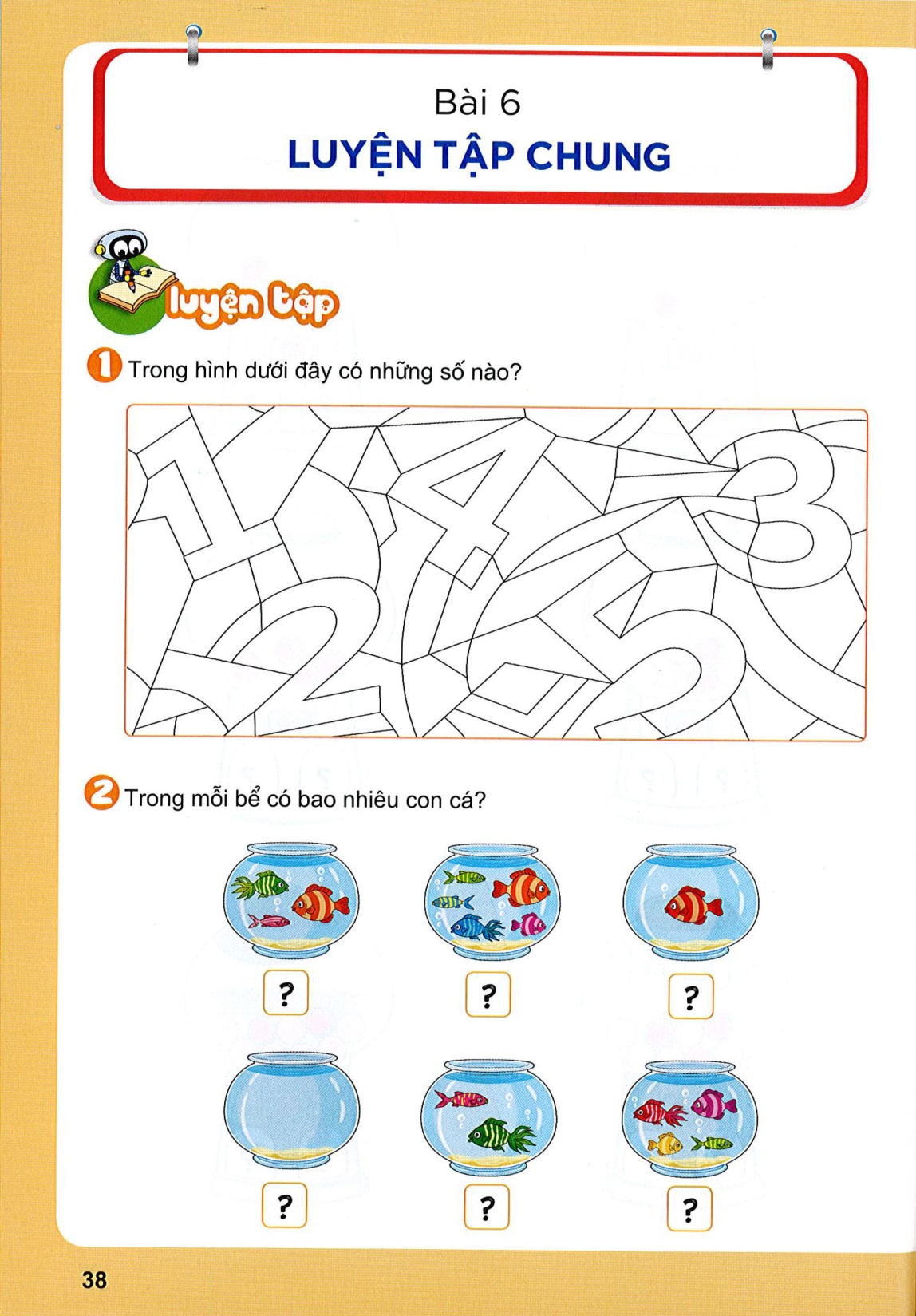 3
5
1
2
0
4
3
Tìm chaäu hoa thích hôïp.
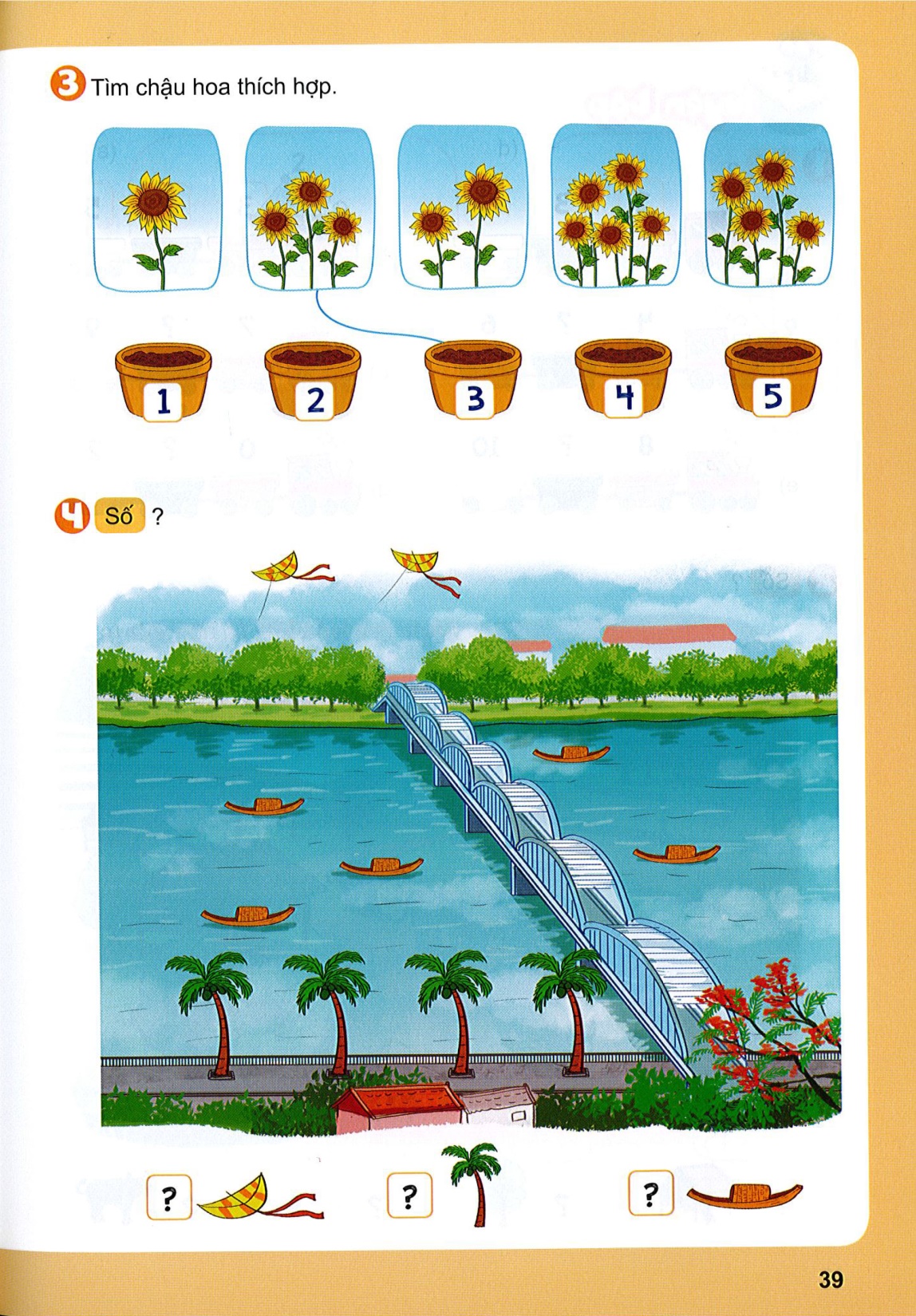 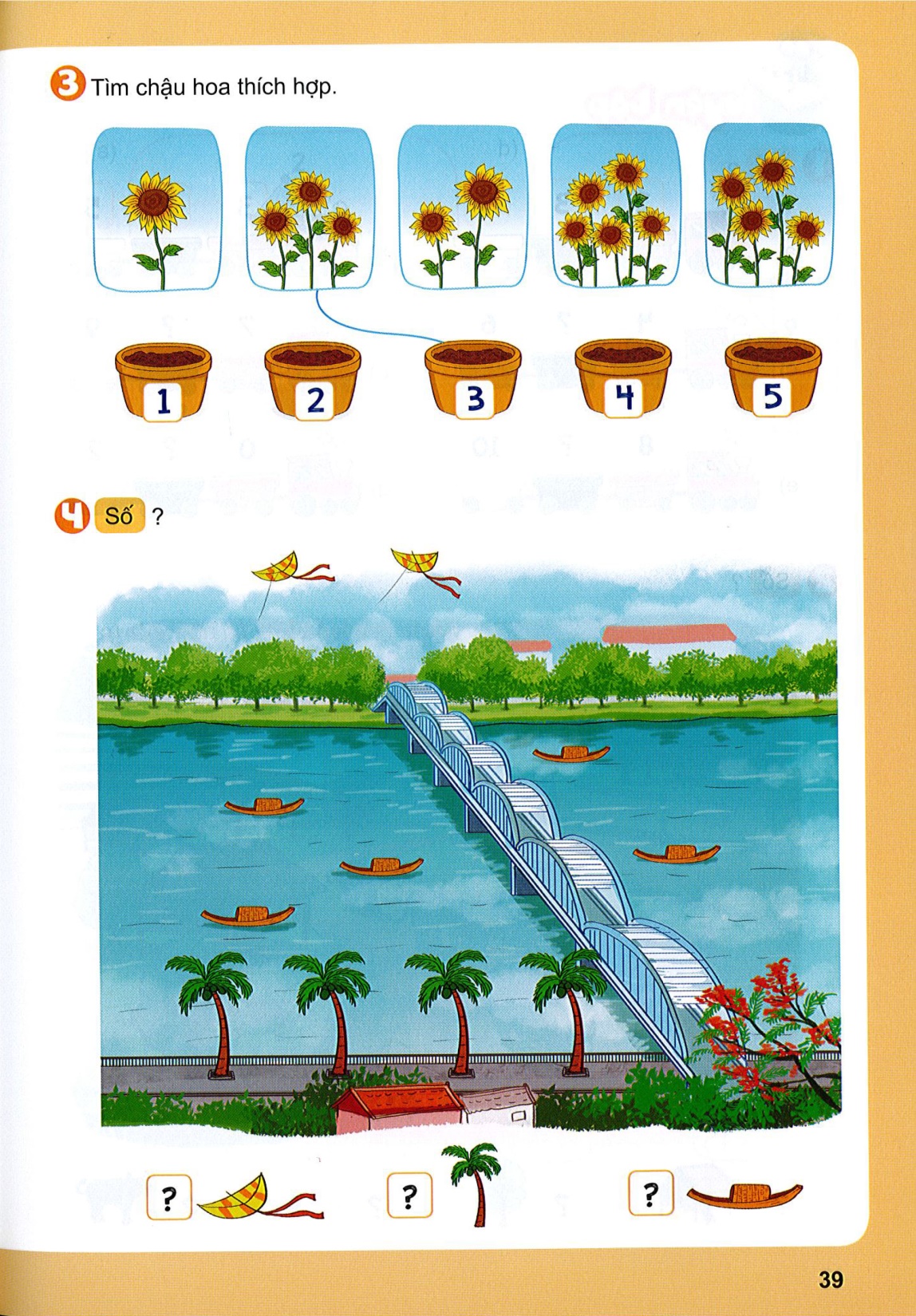 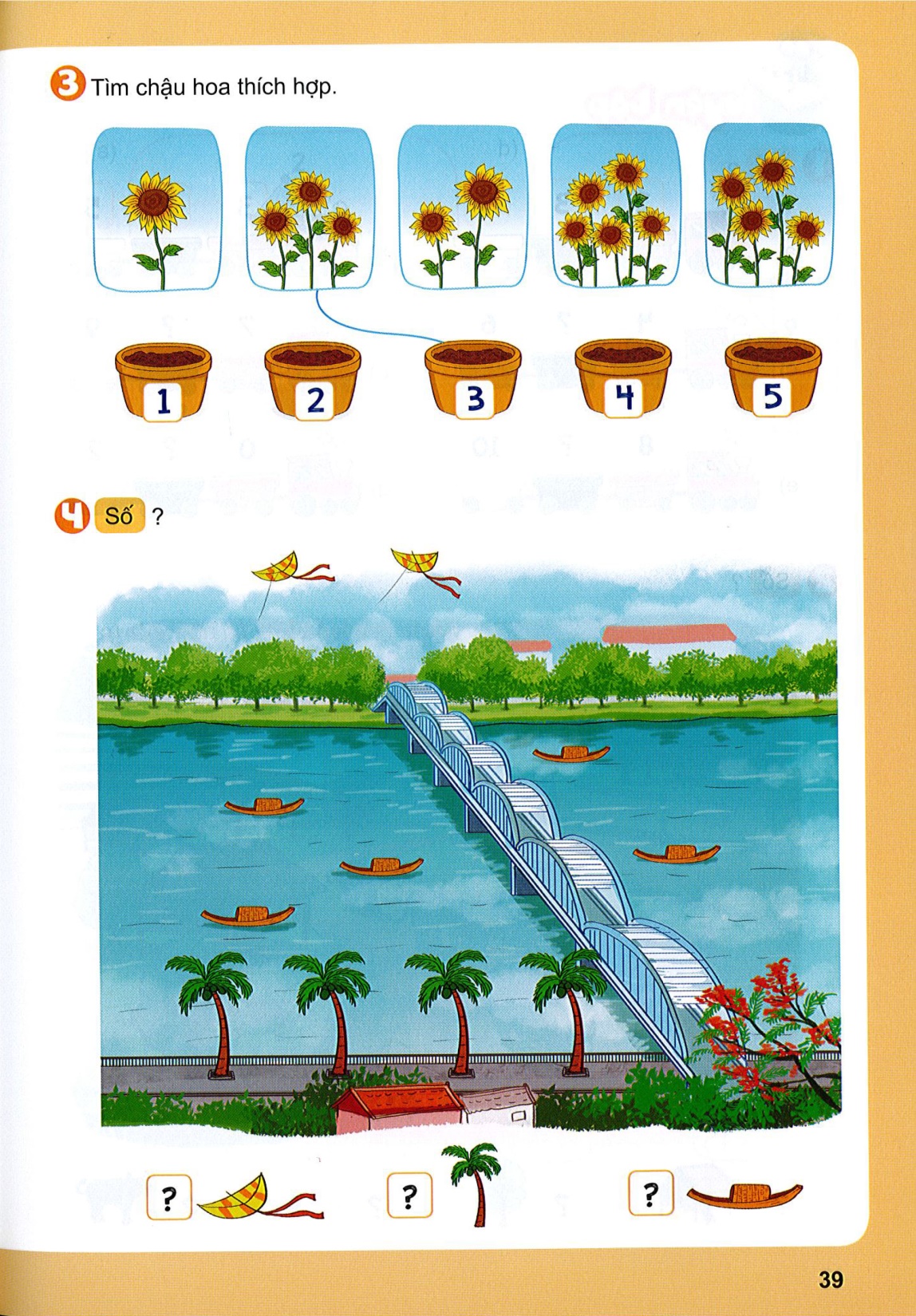 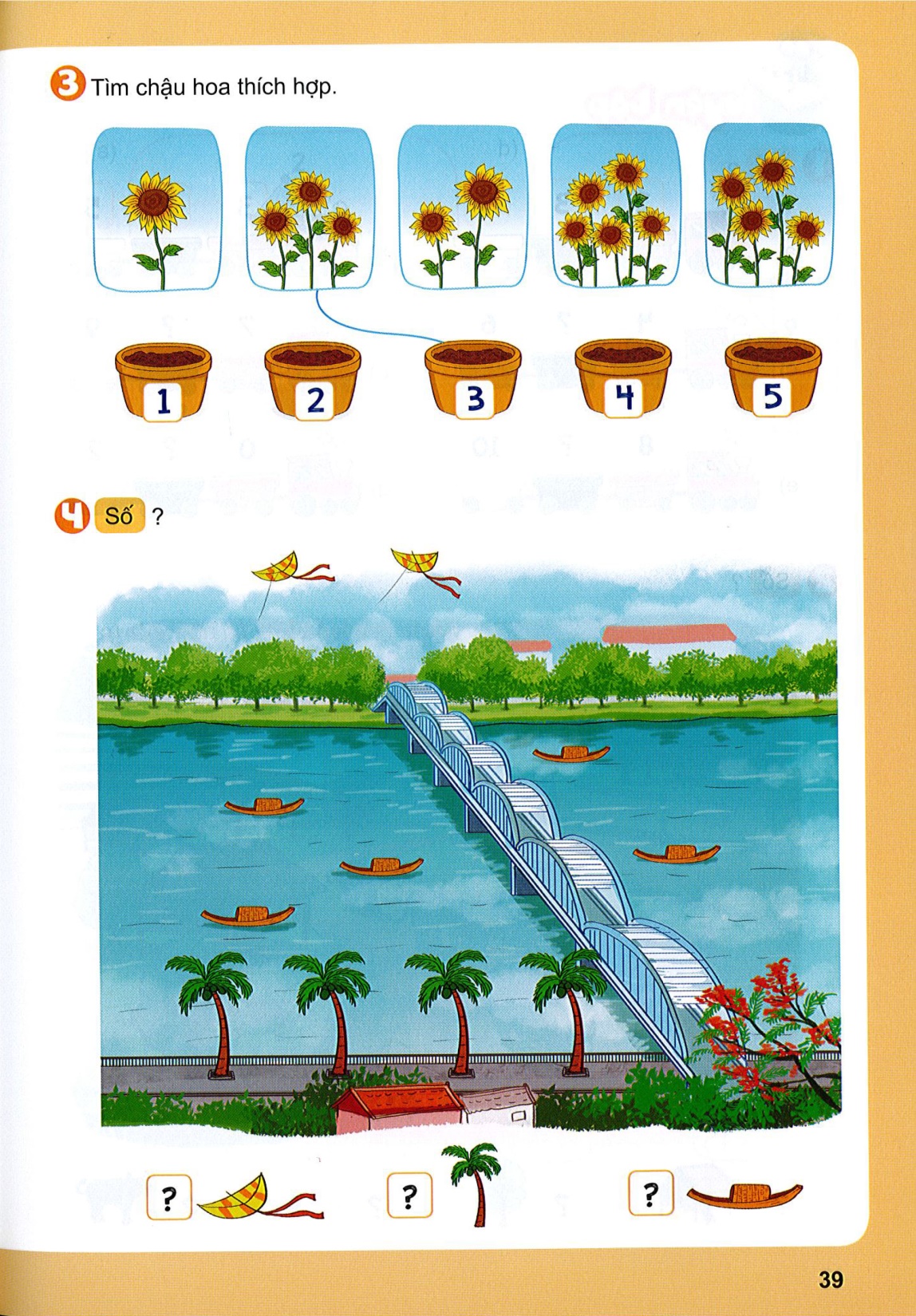 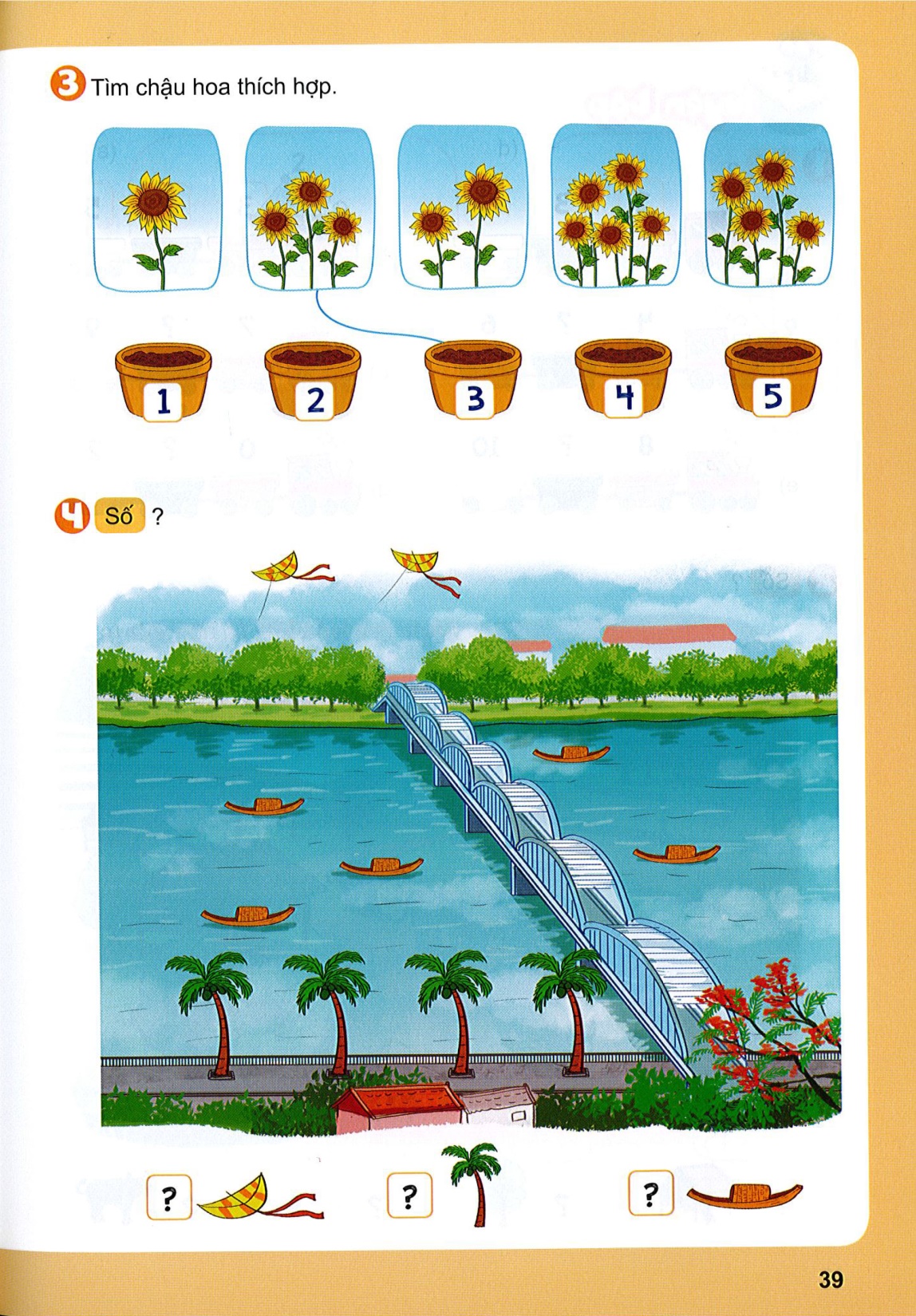 ?
4
Số
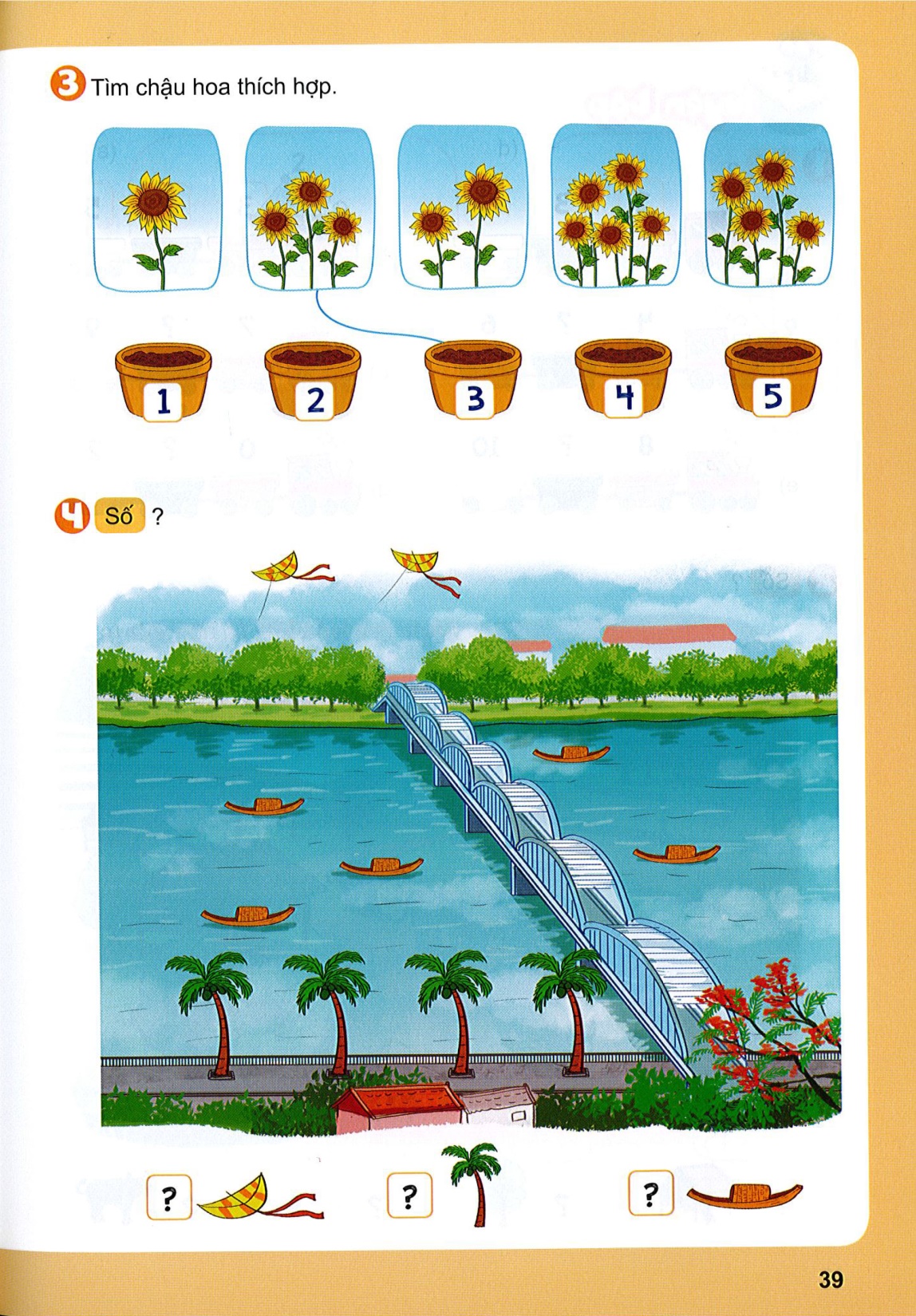 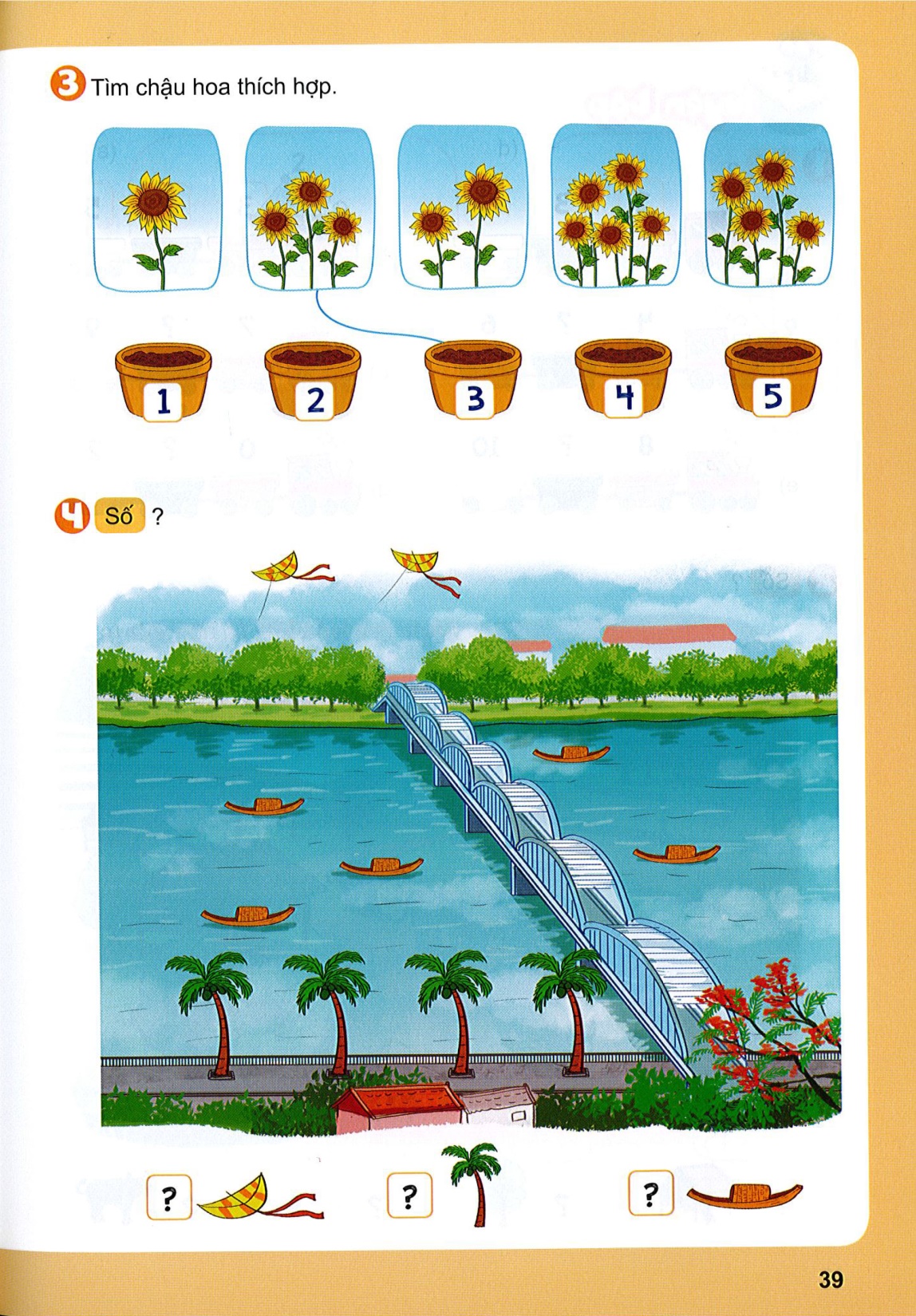 5
4
2